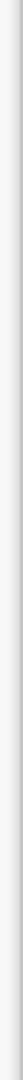 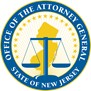 Oficina del Fiscal General de Nueva Jersey
Presentado por
Dan Hafetz, Asesor Senior de Proyectos Especiales (OAG)
Fondos competitivos del plan de rescate americano de FY21 para el programa de intervención contra la violencia en los hospitales de Nueva Jersey (NJHVIP) NOAF
3 de noviembre de 2022
1
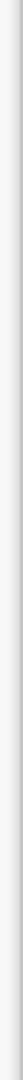 1.	Resumen
Periodo del proyecto
Requisitos
Áreas de prioridad de NOAF
Costos admisibles
Preguntas y respuestas
Agenda
2
NOTA SOBRE ESTA PRESENTACIÓN
No cubrirá todos los aspectos de la solicitud de NOAF (por ejemplo, el presupuesto)
Tiene por fin ayudar a los solicitantes a escribir una explicación que explique claramente su propuesta.
Los solicitantes deben leer el NOA y las guías del programa por completo, y seguir las instrucciones detalladas allí.
3
NOAF:
Fechas importantes

Proceso de solicitud

Objetivos

Componentes del programa
1. Resumen
4
Fechas importantes
2 de noviembre de 2022 - Seminario web de NOAF

9 de diciembre de 2022 - Fecha límite de solicitudes HVIP (sin extensiones)

10 de enero de 2023 - Notificaciones de asignación
5
Proceso de solicitud
Para ver los requisitos completos de elegibilidad y solicitud,
necesita leer con atención las guías de NOAF y de solicitud.
6
Objetivos HVIP NOAF
Apoyar la programación que conecta a las víctimas con los servicios que comienzan en un hospital u otros contextos médicos hasta servicios fuera del hospital, para incrementar el apoyo para las víctimas de delitos, mejorar sus resultados y reducir las futuras victimizaciones.
Asegurar la continuidad de los servicios para las víctimas y las comunidades que reciben servicios a través de la Ley Federal de Víctimas de Delitos (VOCA, por sus siglas en inglés) de FFY 2019 NJ HVIP.
Continuar desarrollando la infraestructura - apoya las respuestas con base en la comunidad a la violencia y una red de intervenciones de seguridad pública basadas en la comunidad.
Continuar sirviendo a las comunidades que reciben servicios actualmente; apoya el desarrollo de infraestructura.
7
2. Periodo del proyecto
Elegibilidad
Componentes del programa
8
Periodo del proyecto
A partir del 1 de enero de 2023, a menos que
La agencia adjudicada tiene actualmente una adjudicación VOCA HVIP de FY19; en ese caso, la fecha de comienzo es retroactiva a la fecha en que finaliza el HVIP actual.

Se alienta a proponer al menos un año

Debe mantener un nivel de personal adecuado durante todo el proyecto.
9
3. Requisitos
Elegibilidad
Componentes del programa
Para ver los requisitos completos de elegibilidad y solicitud, necesita leer con atención las guías de NOAF y de solicitud.
10
Elegibilidad
Vea NOAF para ver los requisitos de elegibilidad completos.
Requiere asociaciones con al menos una organización de servicios para víctimas basadas en la comunidad.
Debe ser un componente de servicio para víctimas con base en el hospital, ya sea que los proporcione el hospital o un ente con base en la comunidad.

Un ente elegible debe liderar (gestionar la subvención).
Los solicitantes deben tener experiencia directa en la gestión de un programa HVIP, y debe poder comenzar o continuar un programa HVIP y operaciones en la comunidad meta de inmediato tras el comienzo de la subvención (sin costos de comienzo ni fondos de planificación).
Para ver los requisitos completos de elegibilidad y solicitud, necesita leer con atención las guías de NOAF y de solicitud.
11
Componentes del programa
Componente del hospital
centro de trauma del hospital, departamento de emergencias del hospital o un departamento de salud local
Organización con base en la comunidad que proporciona servicios para víctimas
Se requiere al menos uno.
Los servicios para víctimas pueden proporcionarse tanto en el hospital como de forma externa
Si CBO está financiado para realizar trabajo externo, aún debe tener un componente de servicio para víctimas con base en el hospital
Sociedades equitativas (página 8)
Para ver los requisitos completos de elegibilidad y solicitud, necesita leer con atención las guías de NOAF y de solicitud.
12
4. Áreas de prioridad de NOAF
Resumen
Exámen de las áreas de prioridad
13
Áreas de prioridad - Resumen
Enfatiza la experiencia, la continuidad y la inmediatez. Apoya el desarrollo de infraestructura.

La inclusión de las áreas de prioridad no es obligatoria, pero puede mejorar la calificación para la
solicitud.

Vale 25 puntos
14
Áreas de prioridad
Área de prioridad 1
Experiencia y dominio para proporcionar HVIP en Nueva Jersey + capacidad de comenzar a trabajar de inmediato.

Área de prioridad 2
Experiencia para servir a la población meta mediante un programa HVIP. Necesidades de la población e importancia de la continuidad del servicio.

Área de prioridad 3
Experiencia para lograr los objetivos de la propuesta mediante un programa pasado de HVIP. Éxito al lograr estos objetivos y cualquier resultado mensurable de este proyecto.

Área de prioridad 4
Desarrollo de capacidad que desarrolla el dominio y profundiza el conocimiento del personal contra HVIP desde cero. Reforzar y fortalecer un programa HVIP existente.
15
5. Costosadmisibles
Resumen
Fuente: Guías del programa HVIP
16
Costos admisibles.
25% de los costos de depósito
Ayuda para participantes: la ayuda es necesaria para apoyar a las personas durante el curso del programa (incluye la política de vivienda).
Bienestar
Población involucrada en la justicia
17
7. Contacto
Si tiene preguntas o preocupaciones, póngase en contacto con Operaciones de Subvención de NJ OAG al 609-376-2445.
Oficina del Fiscal General de
Nueva Jersey
División de Administración
Operaciones de Subvención
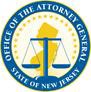 18